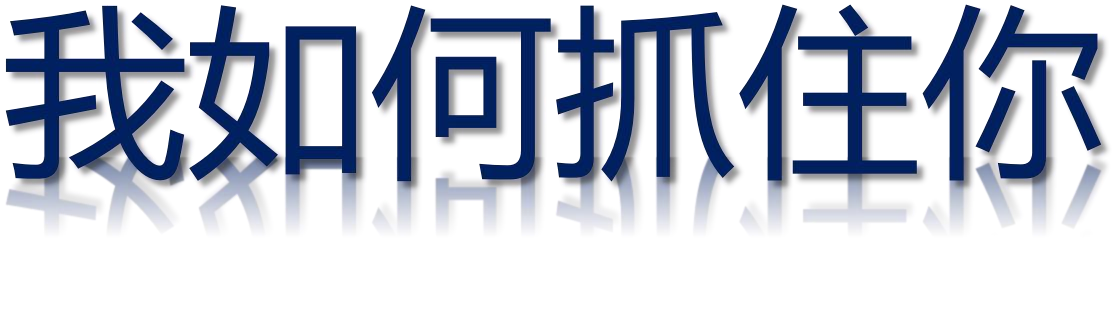 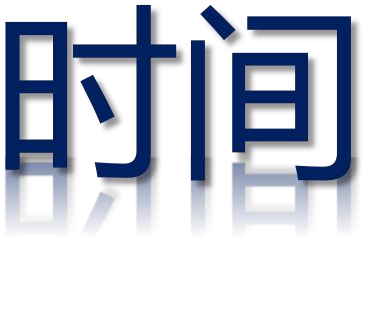 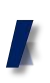 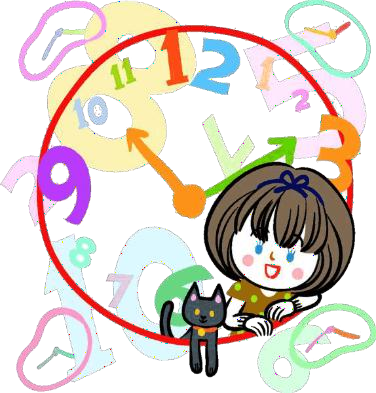 ——中小学生居家疫情防控的心理“口罩”
时间管理专辑
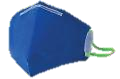 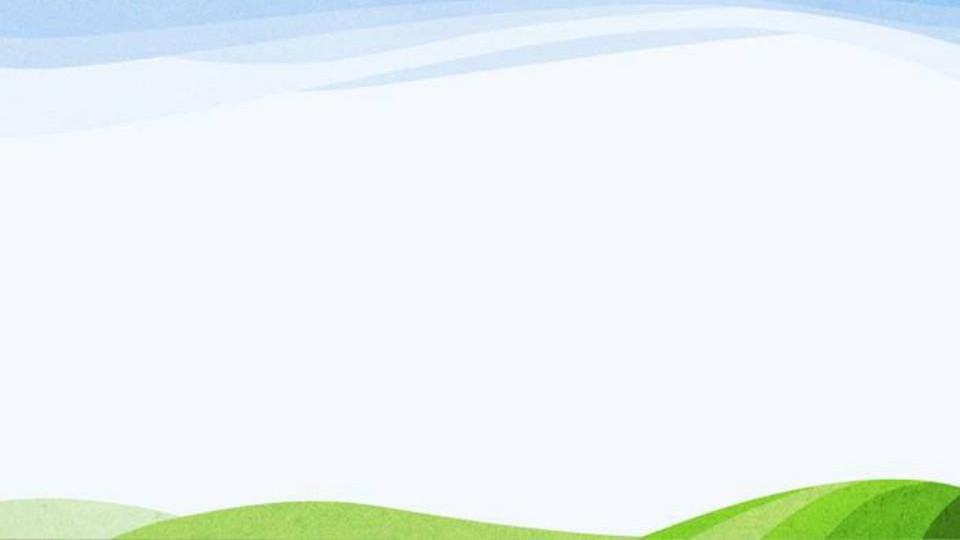 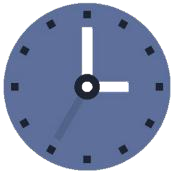 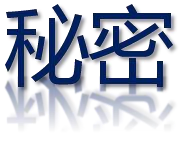 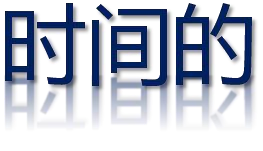 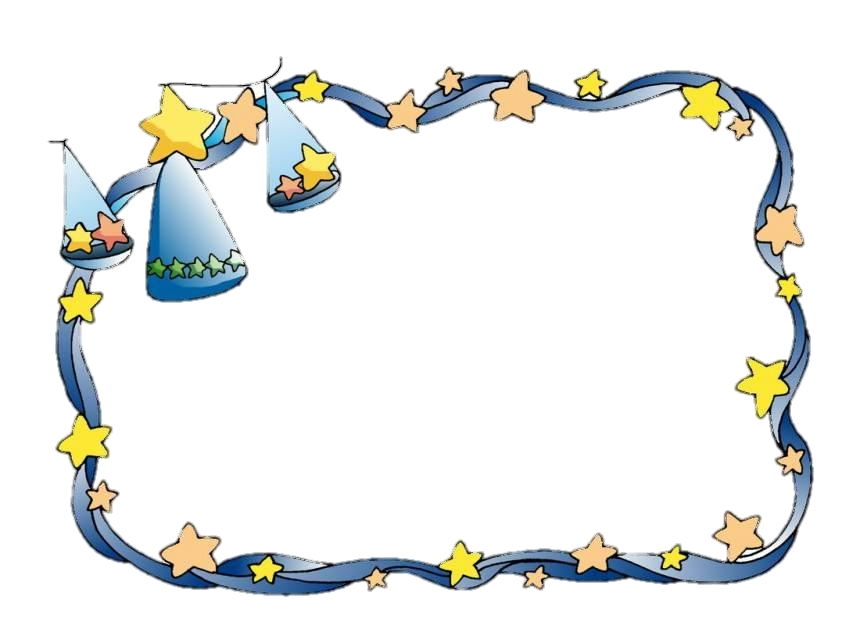 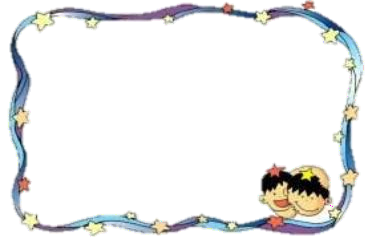 疫情之下， 居家隔离的日子，  想过如何合理安排每天的时间吗？
怎样去安排时间更有效率呢？
  让时间管理“口罩”来告 诉你吧！
明日复明日，明日何其多。
我生待明日，万事成蹉跎。   
           ——钱福（明）
时间像风，运用得当，便会把我们带向
每一个目标。时间像沙，不知不觉地流逝 于指缝。如果我们紧紧抓住它，充分合理 地利用起来，就可以让有限的时间价值非 凡！
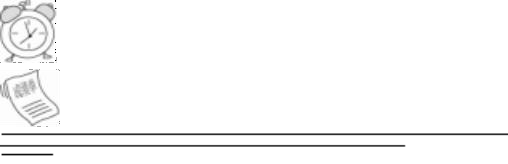 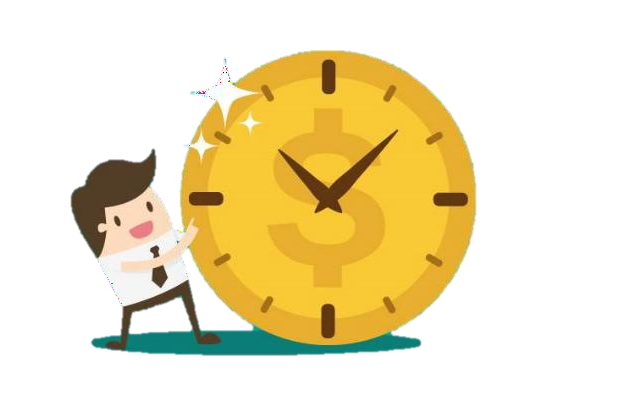 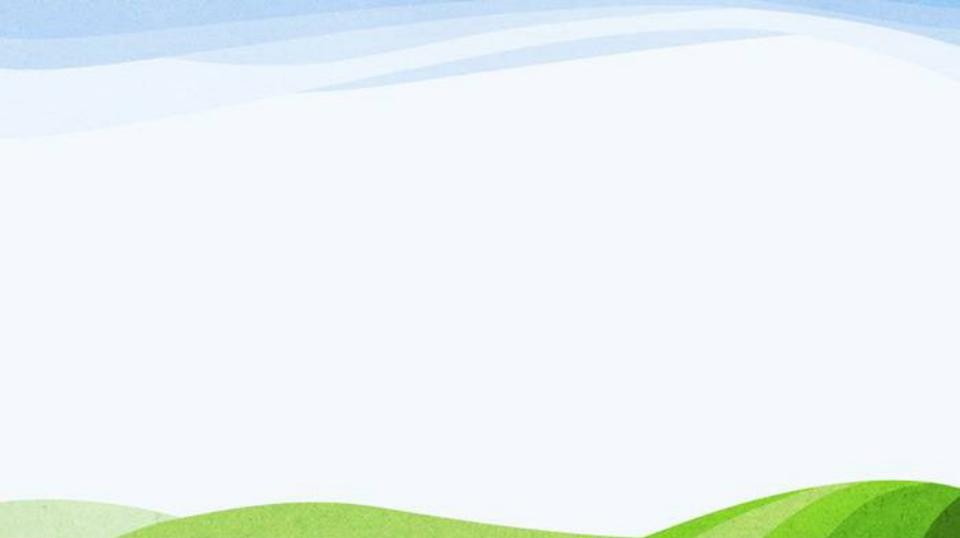 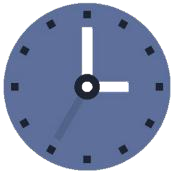 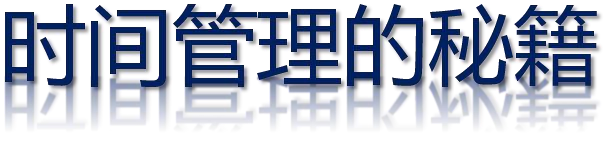 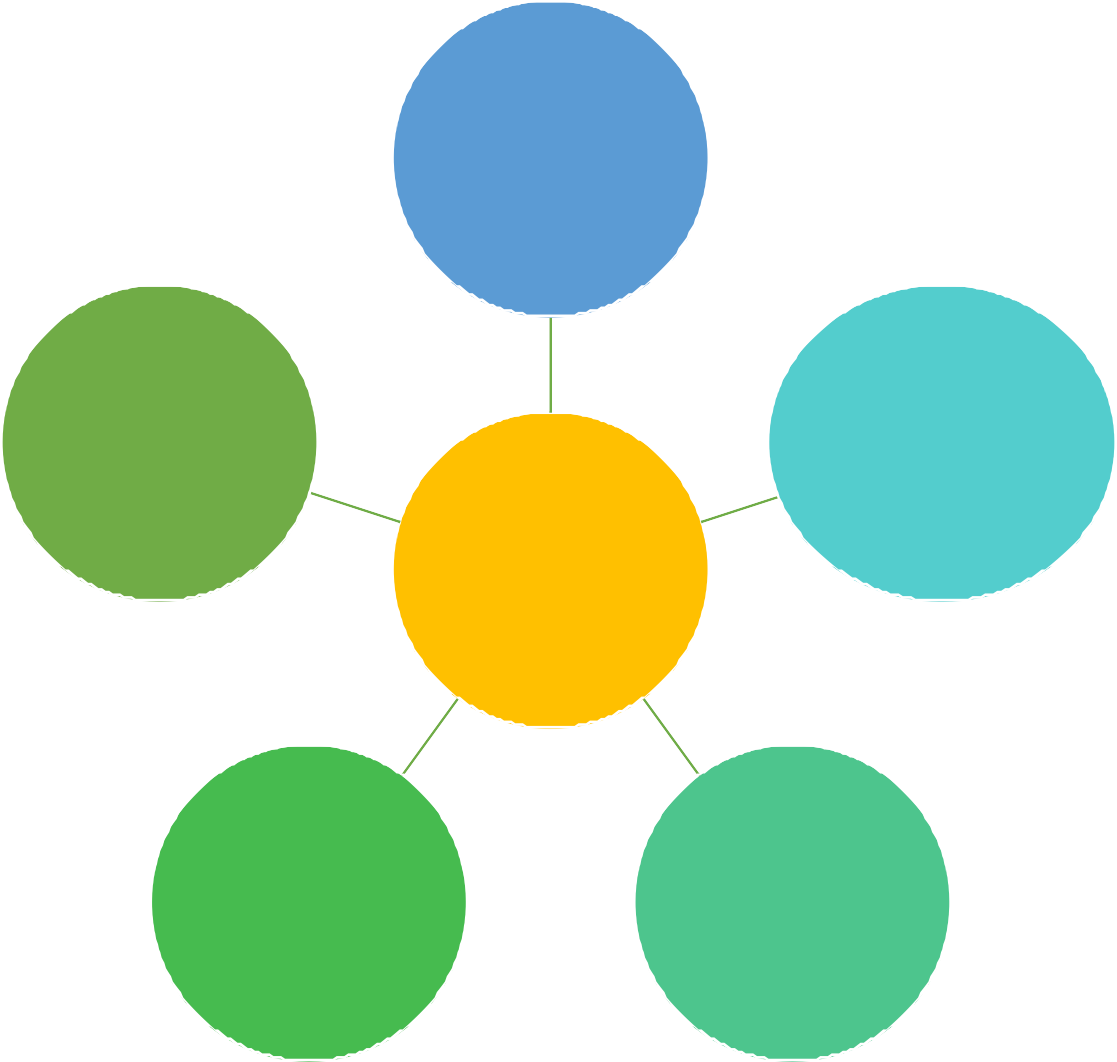 居家隔离好无聊？如果不想让时间偷偷溜 走，那就给自己立个Flag，定个小目标吧！ 记得要符合SMART原则哦！
目标要具体
（Specific）
设 立 目 标
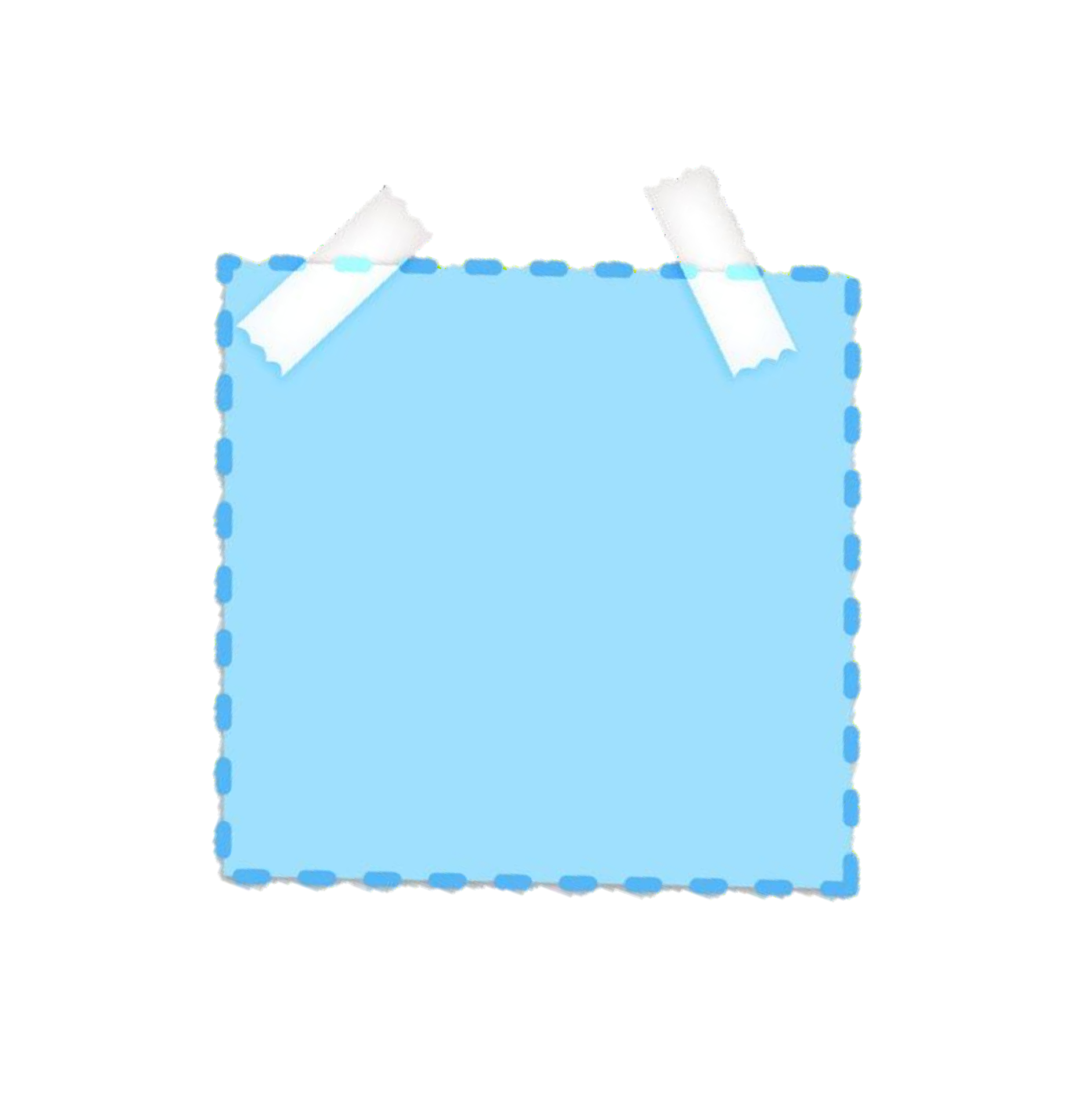 “15个单词”
目标要有时 限性（Time  boxed）
目标可衡量
（  Measurable）
SMART
原则
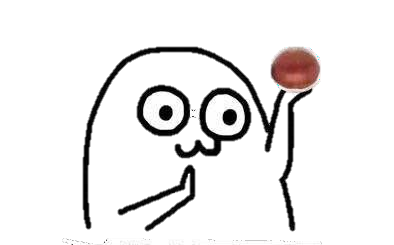 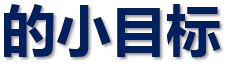 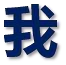 “10分钟”
“会拼写”
为了提高英语成绩，我 要每天在10分钟之内会拼 写课本单词列表里15个单 词。
目标可实现
（  Achievable）
目标要相关
（Relevant）
让我来举个“栗子”！
“在我的能力范围内”
“为了提高英语成绩”
了解你的生物钟
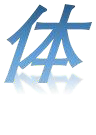 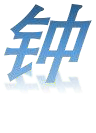 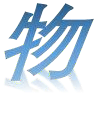 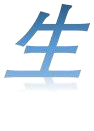 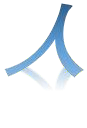 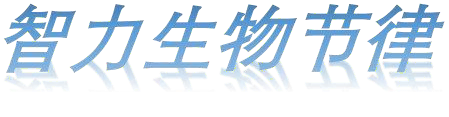 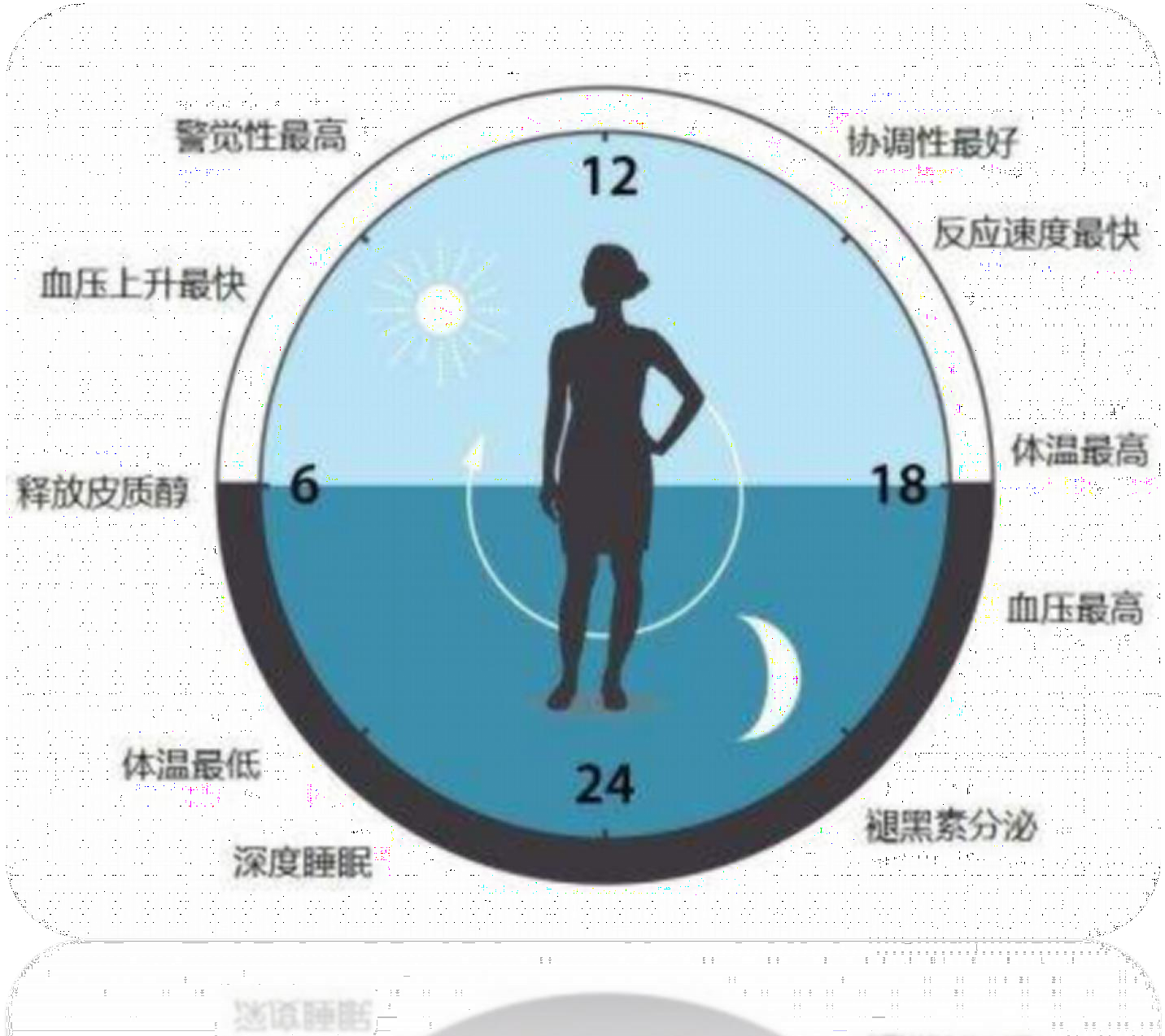 人在一天中有时记忆力好有时差，如有的 人是“百灵鸟”，早上5—9时记忆力好；而 有人则是“猫头鹰”，晚上记忆力好。所以， 和家长一起探索自己的“智力生物节律”吧， 你会事半功倍哦！

小测试
 你是猫头鹰还是 百灵鸟呢？
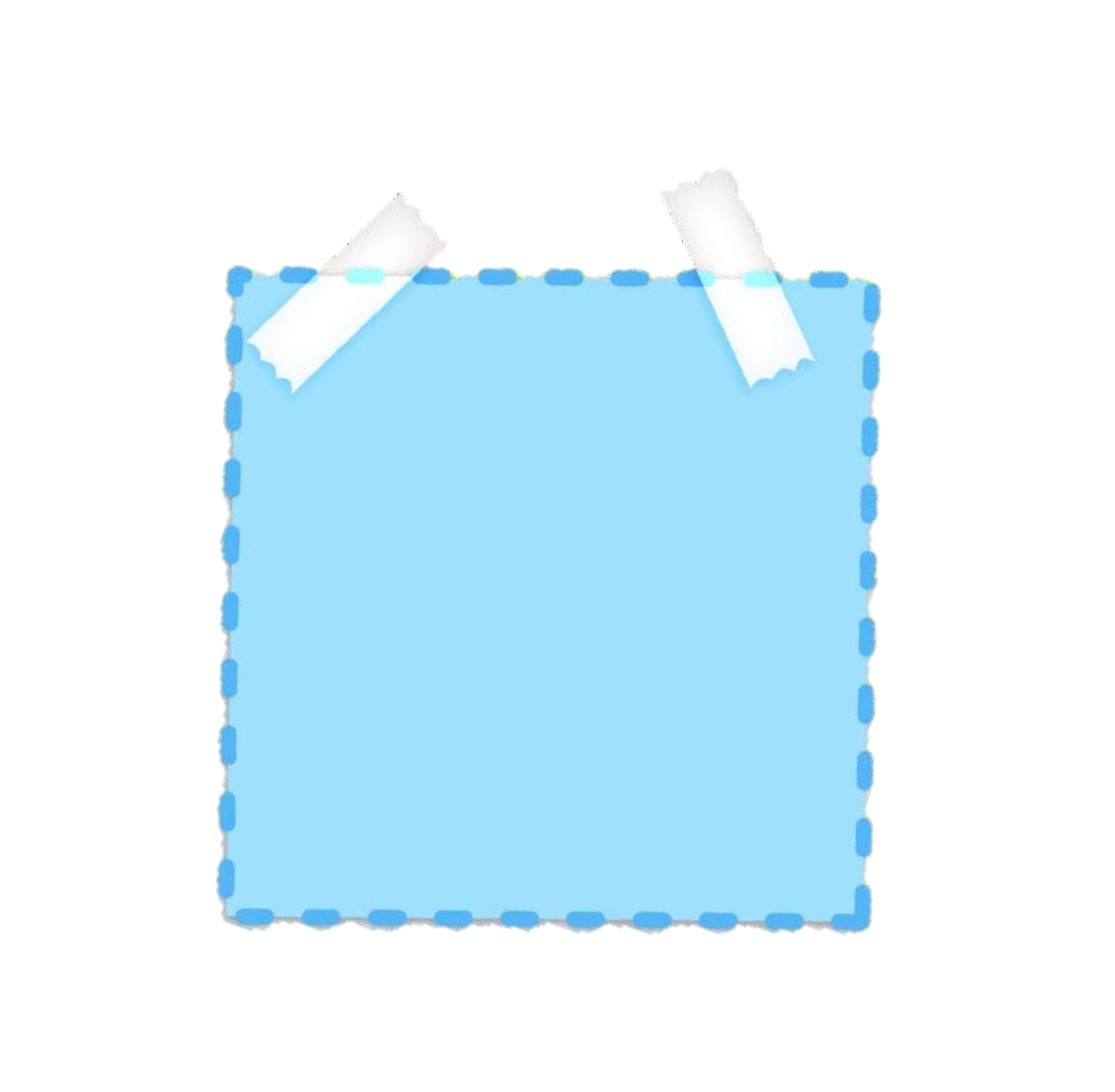 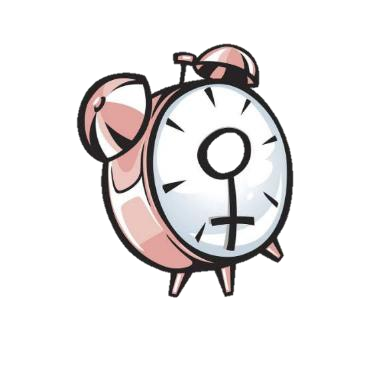 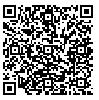 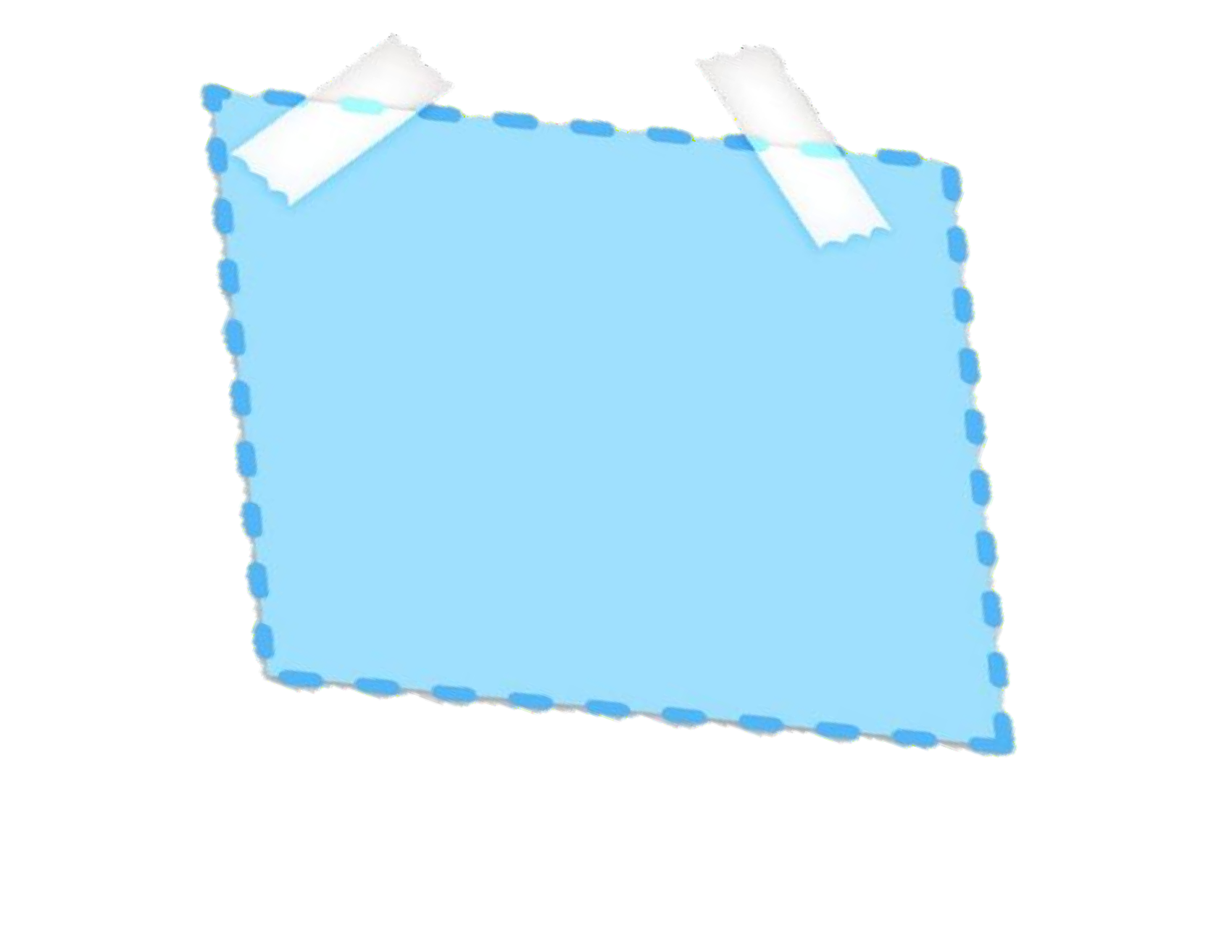 绘制作息时间表
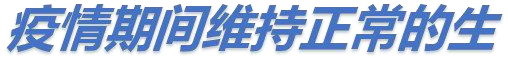 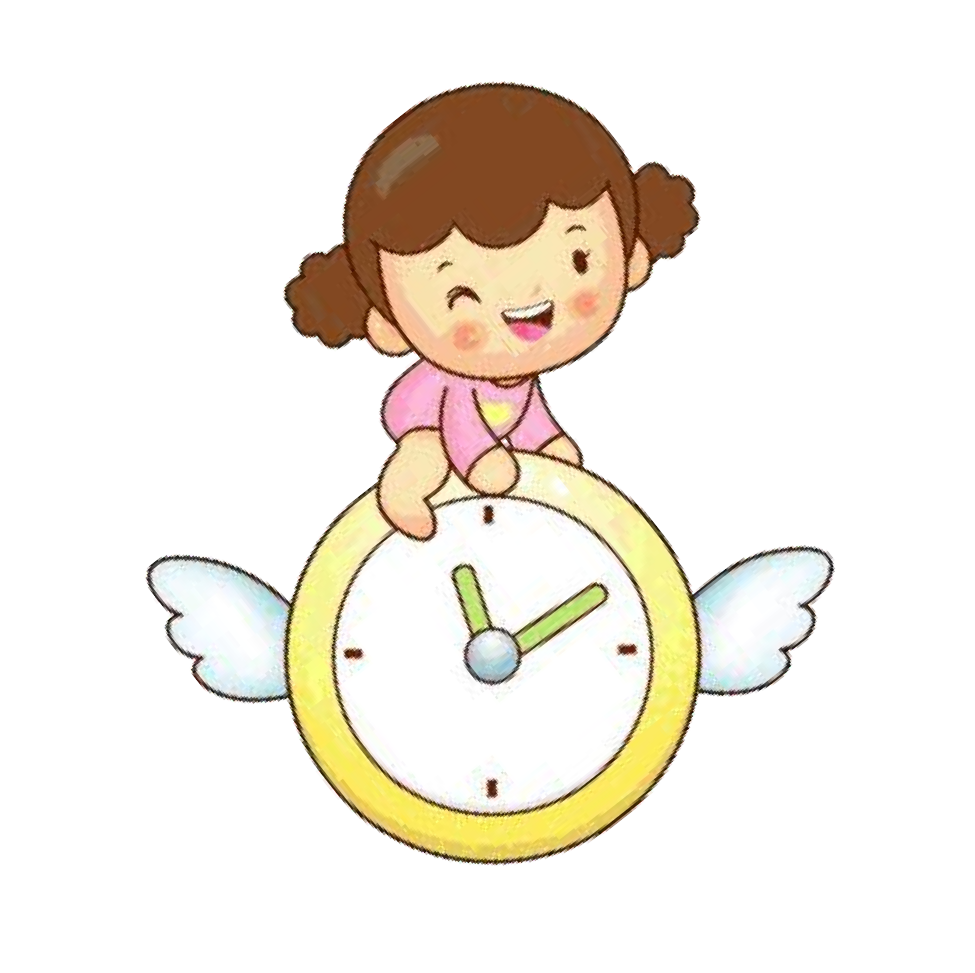 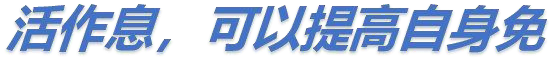 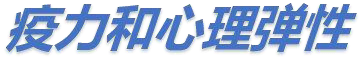 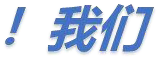 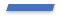 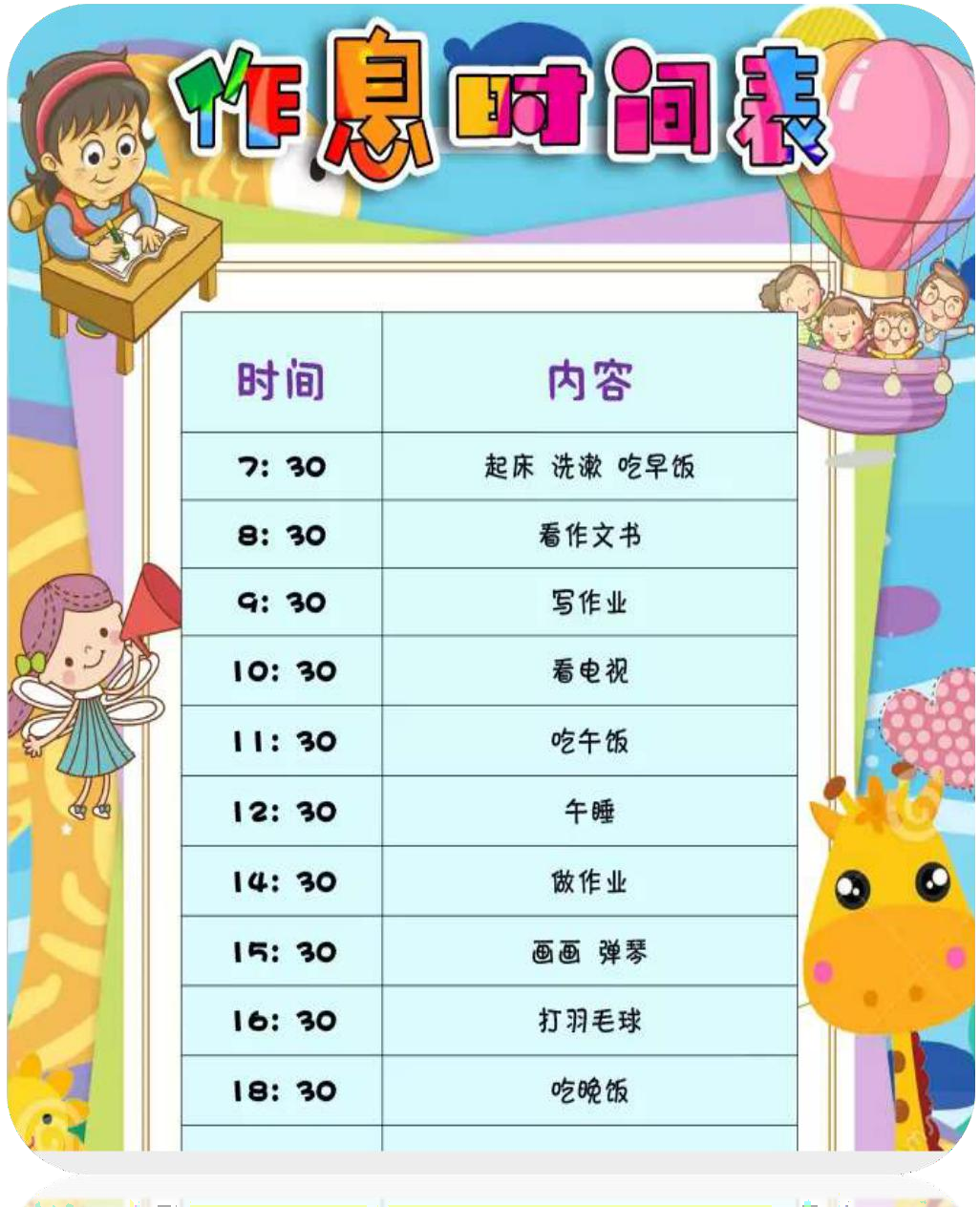 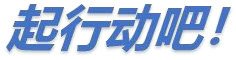 列完后听听家人的建议， 因为你的计划可能会干扰 到他们的作息哦！
劳逸结合。可以每隔5、6 天给自己放假一天作为休 息日，看看电影，读读自 己喜欢的书籍。
根据自己的生物钟，以及整个 家庭生活作息习惯，绘制一个
详细的《***的作息时间表》吧！
把写作业、吃饭、午休、喝水、 吃水果、喝牛奶、做家务、练 琴、做运动等规律性的生活事 件都安排进去，越详细越好！
跳绳
列计划清单
完成一项任务之后就在前 面划上“√”！
坚持下去，你会发现自己 成为了时间的主人！
计划清单表格是把每天重要 的任务列出来，而不是碎片 化事件的罗列哦！
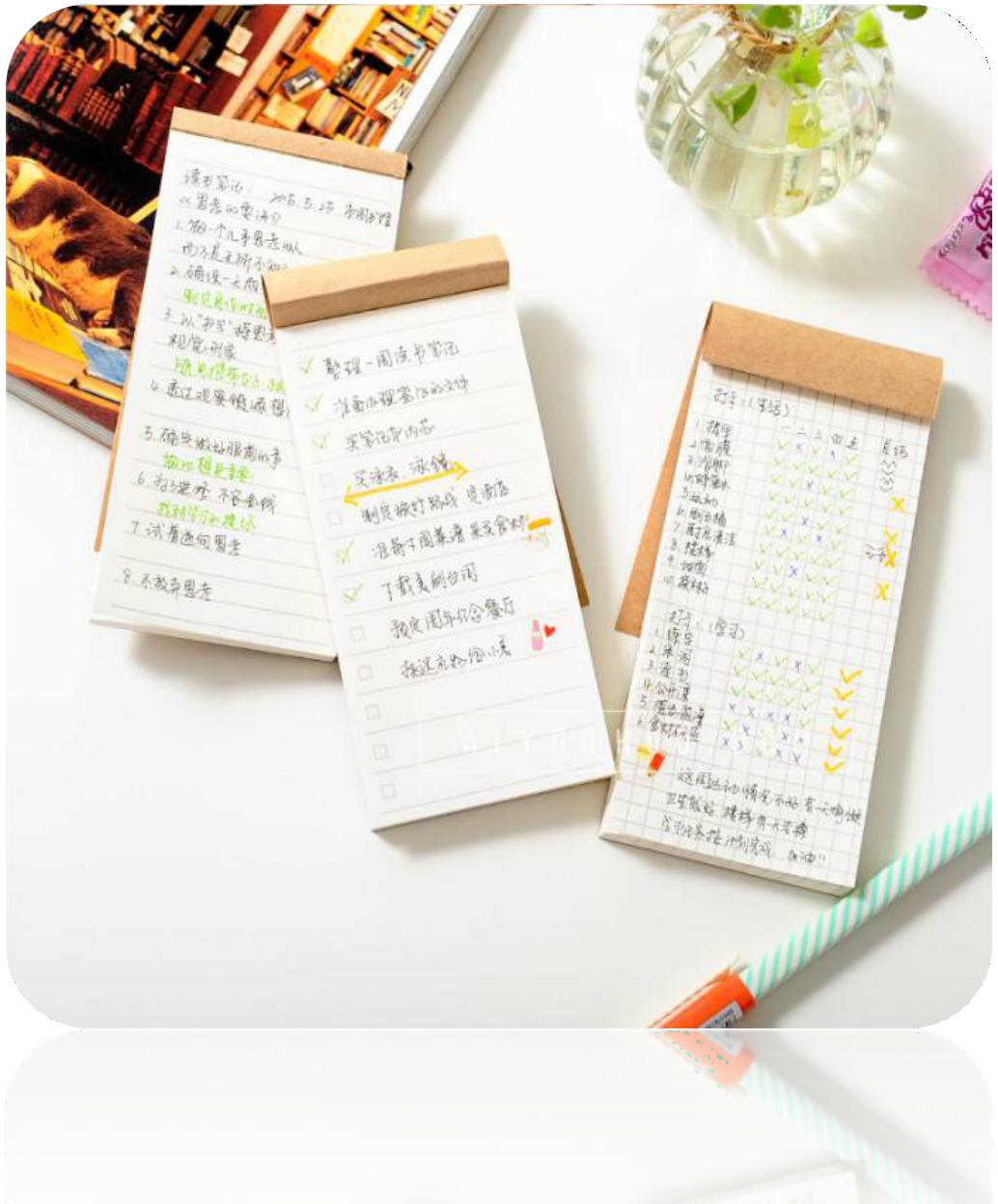 比如，你可以按照各科老师 在空中课堂或线上布置的作 业，再根据自己的优势学科 和薄弱学科，每天列出自己 的To-do list学习清单。
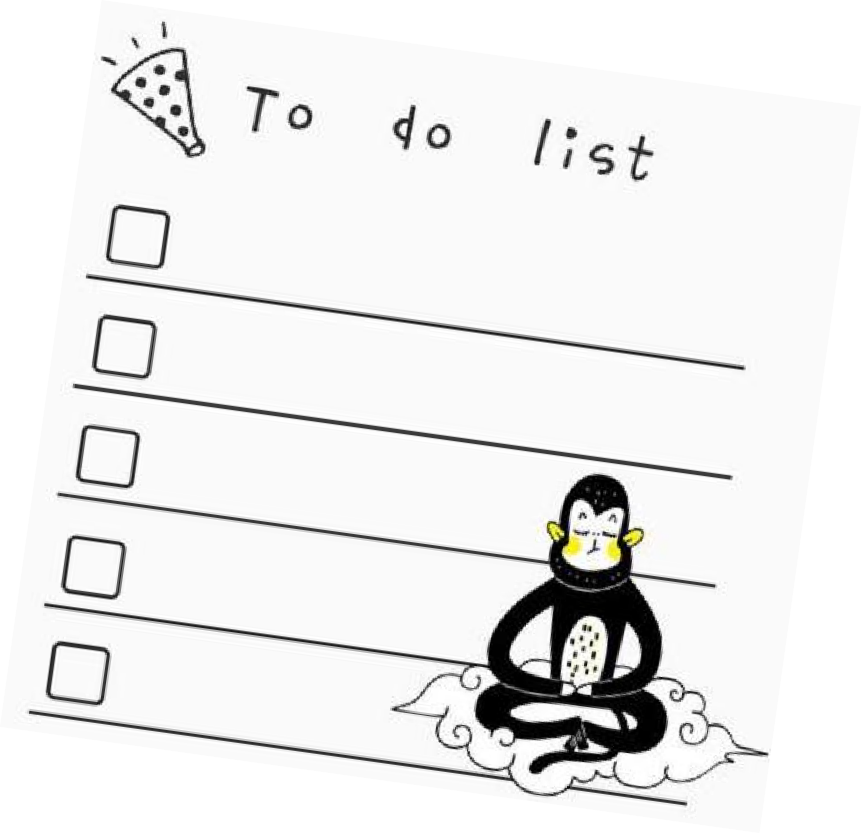 番茄工作法
设定25分钟为一个番茄时间，在这个时间内专注于某一件事，中途不允许做 任何与该任务无关的事，直到番茄闹钟响起，休息5分钟，休息结束后再开始下 个25分钟！就这样循环往复下去！

试试“番茄闹钟”微 信小程序吧！
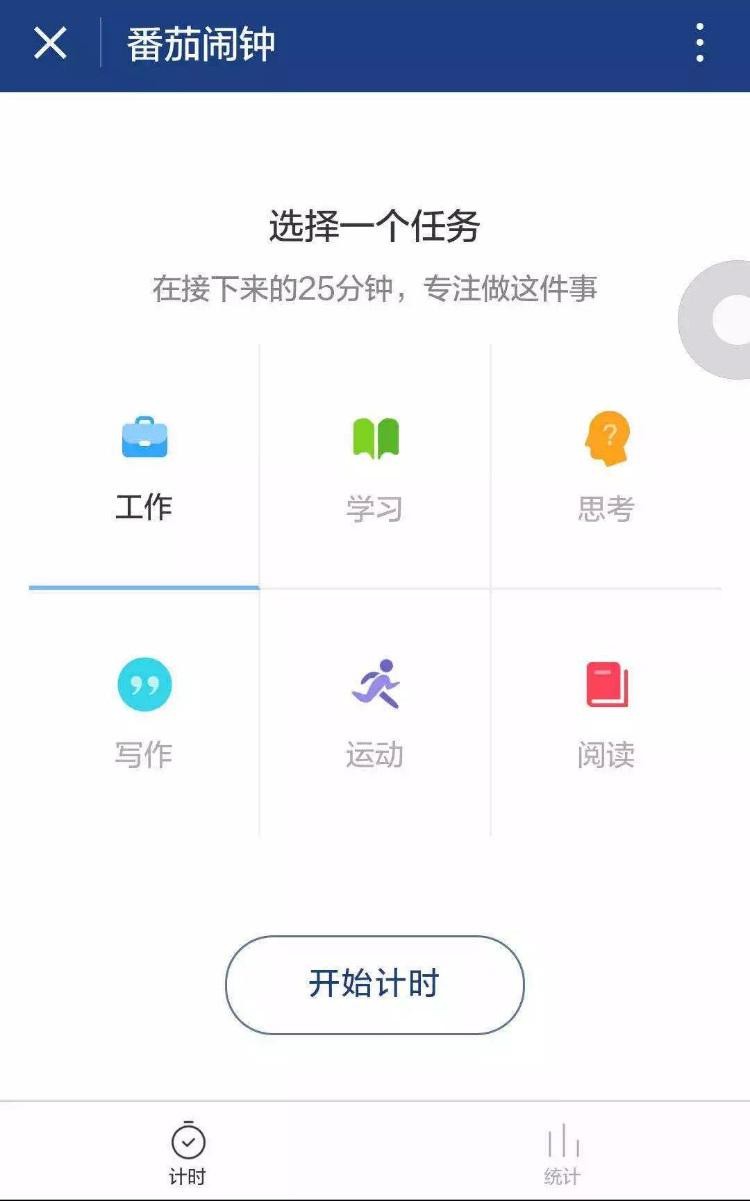 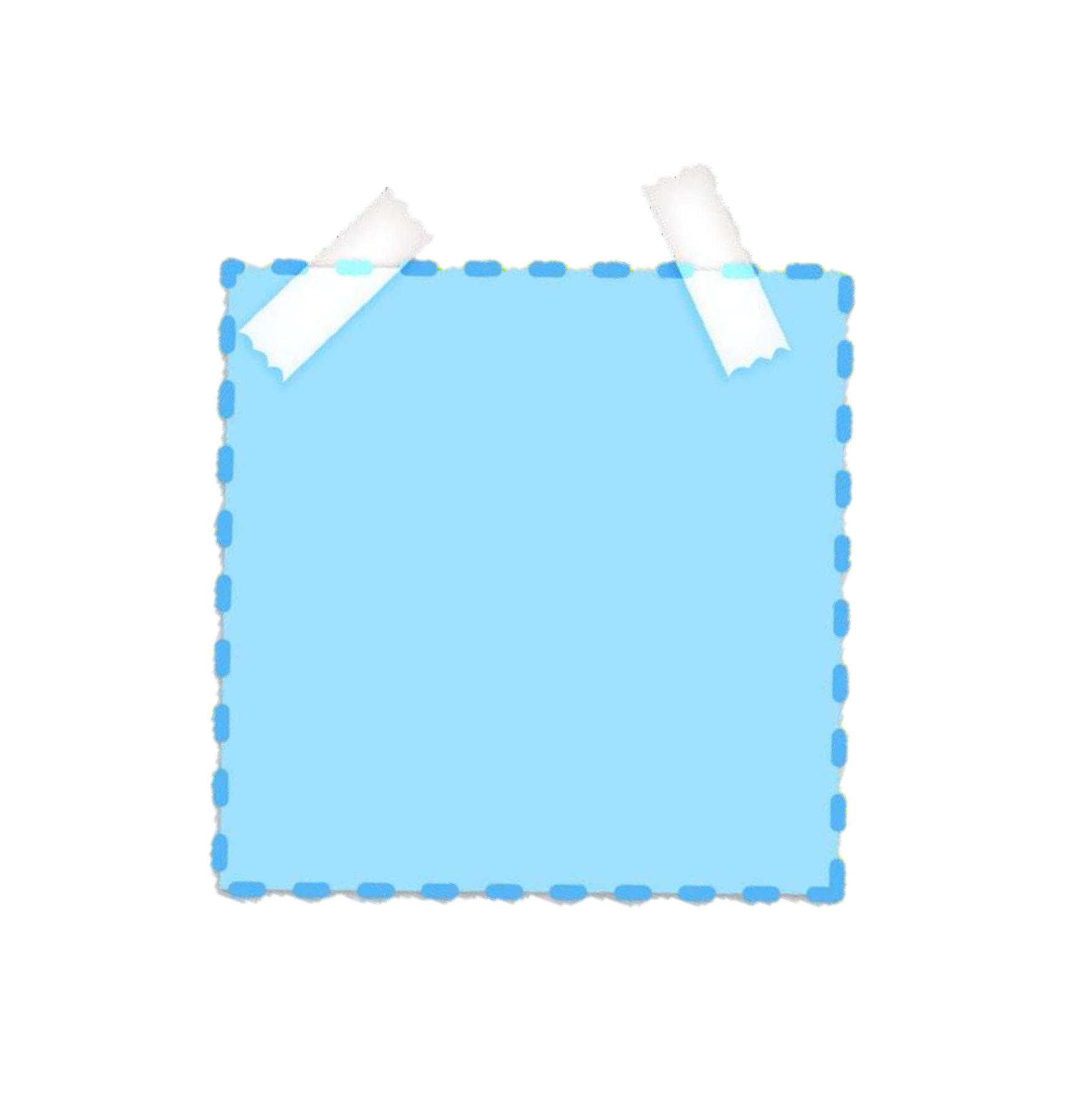 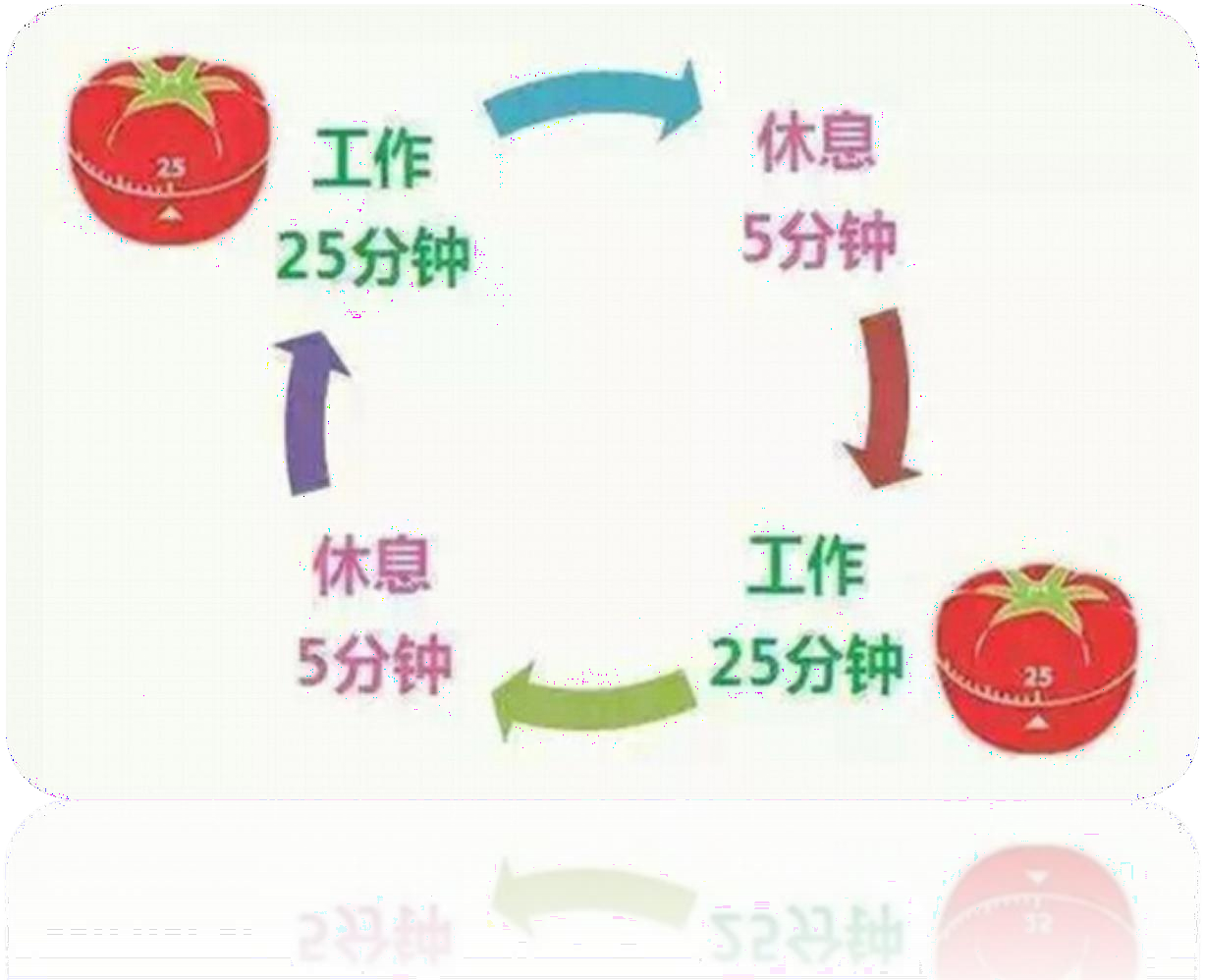 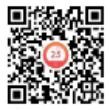 我们为何会拖延
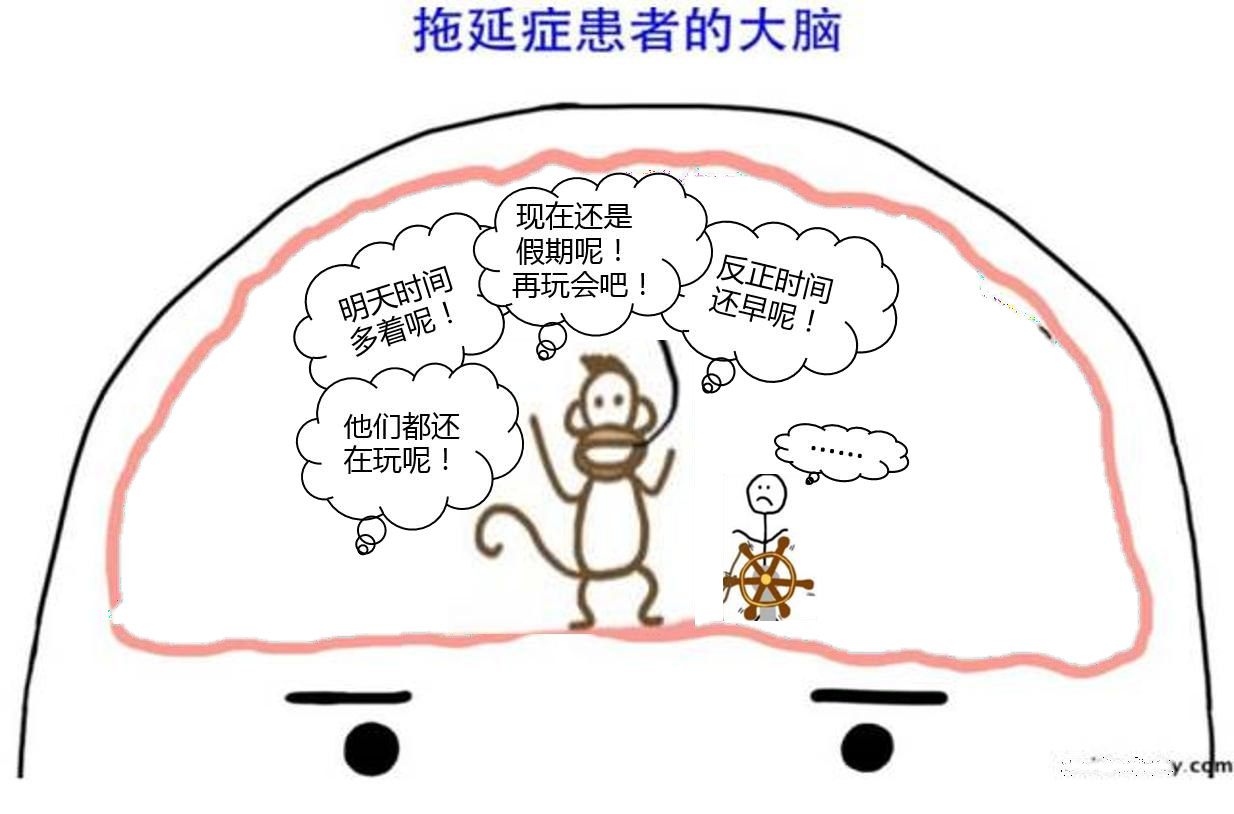 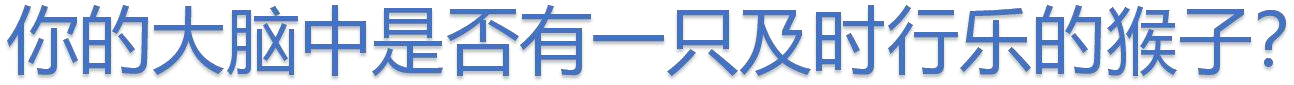 当“及时行乐的猴子”比 “理智先生”更占据上风时， 我们就会拖延，产生焦虑、空 虚感、充满内疚、恐惧、自我 憎恨等情绪；
在行为上可能会因为时间不 够而草率完成任务，或者因没 完成任务而推卸责任、说谎、 推诿，变成一个连自己都讨厌 的人。
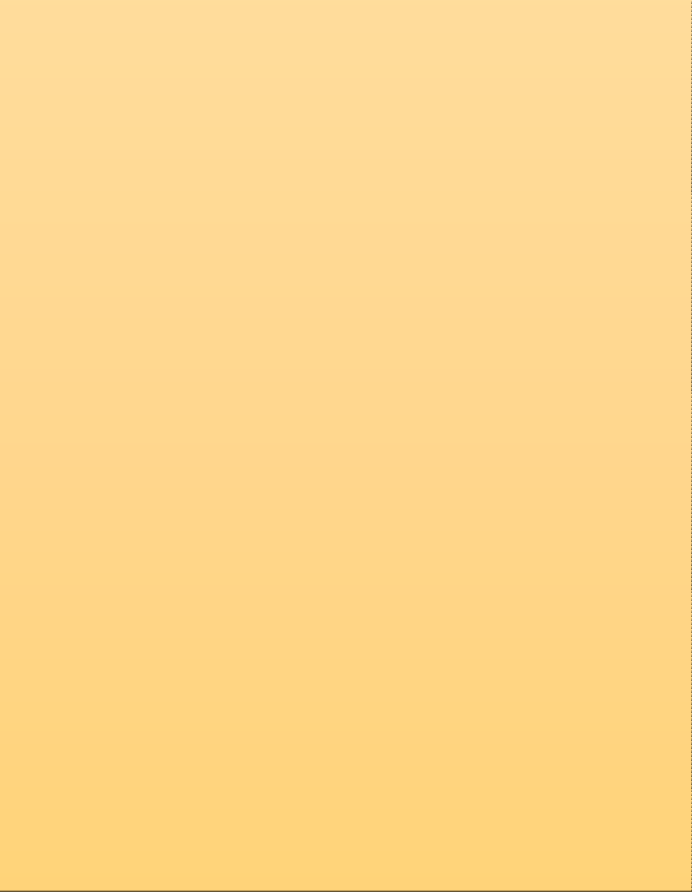 及时行乐的猴子
理智先生
战胜拖延
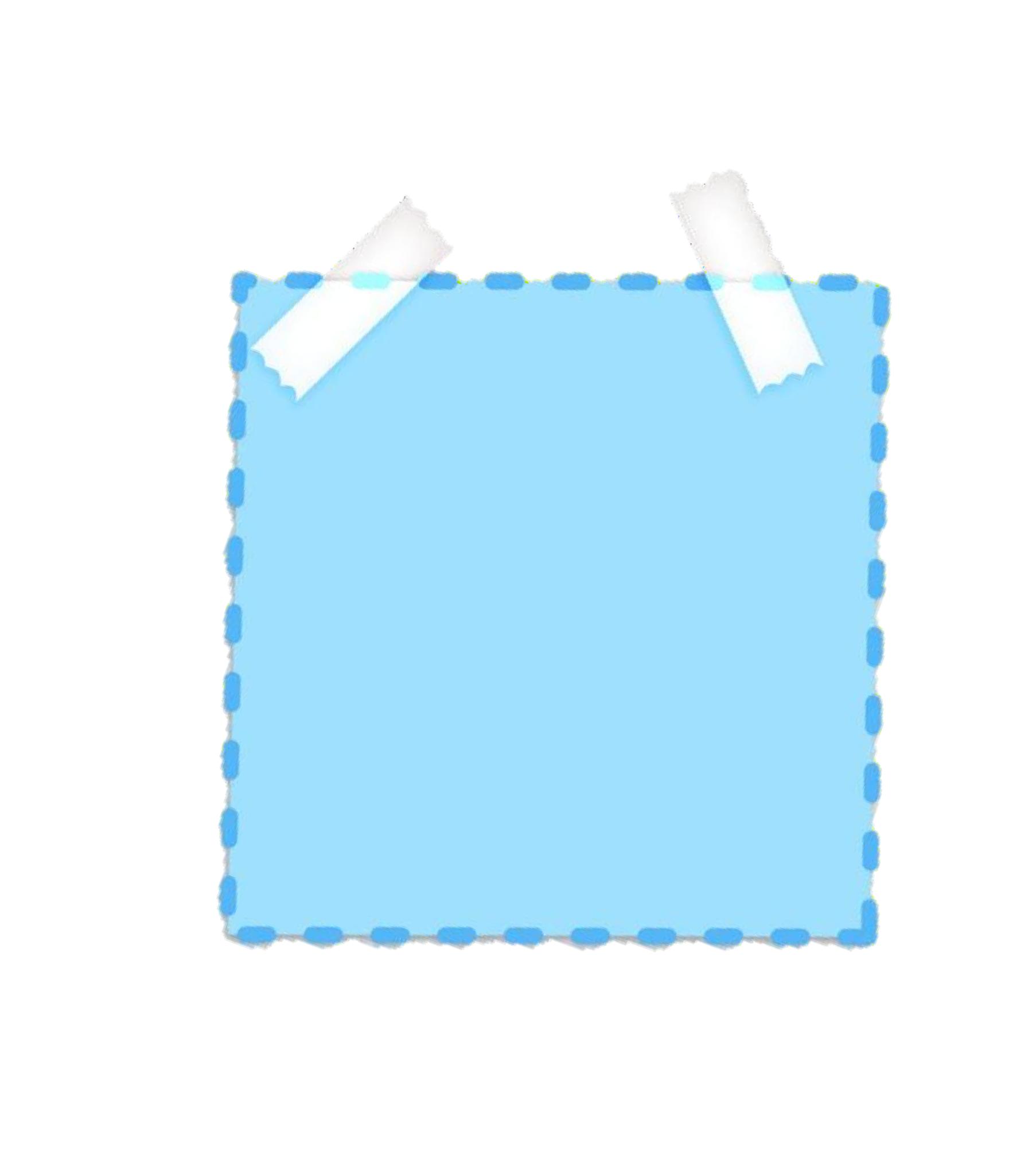 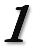 让事情本身变得好 玩有趣吧
比如把晦涩难懂的课 文编成歌词来背诵；
把数学练习题想象成 闯关游戏，每天累计 积分
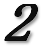 给自己一个 Deadline(期限)
别手软，如果完不成 就要给自己一个狠狠 的惩罚哦！
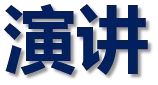 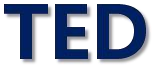 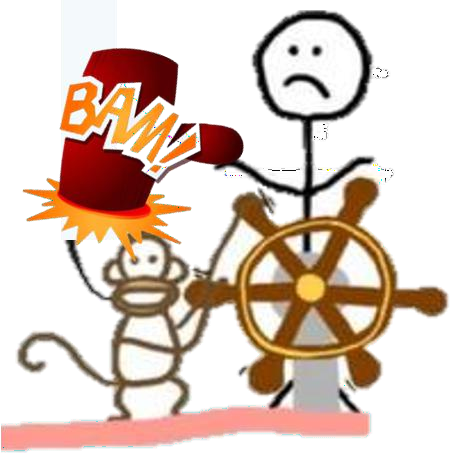 《你有拖延症吗? 》 讲师: Tim Urban
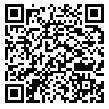 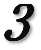 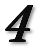 弄清楚自己做事的习 惯到底是怎样的
比如你喜欢先易后难 还是先难后易呢？更 受用于惩罚还是奖励 呢？
将大计划拆解成可逐 步实现的小任务
比如提高写作水平， 可以从提高阅读量、 多练笔、多思考等方 面逐一攻破！
.
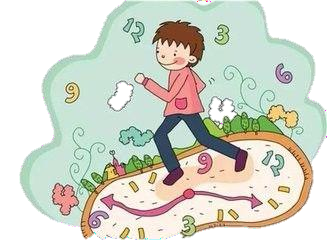 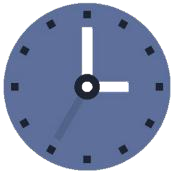 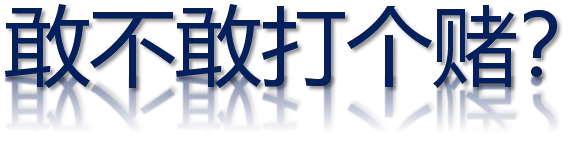 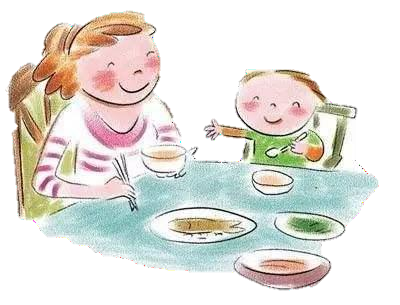 怕坚持不下来？别担心，和自己的爸爸妈妈打个赌，亲子 之间互相监督，写份仪式感满满的承诺书或保证书吧！
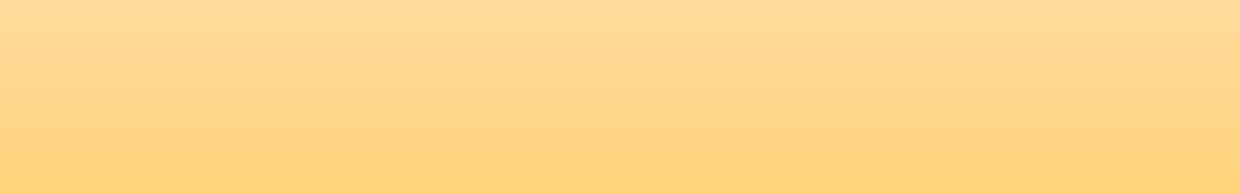 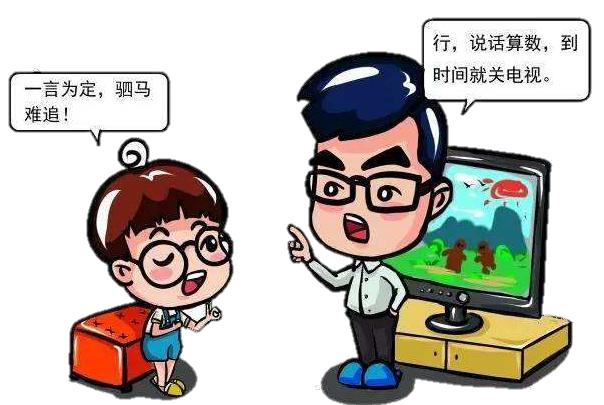 慢慢地，你会体验到 时间管理给你带来的 掌控感、愉悦感和成 就感！
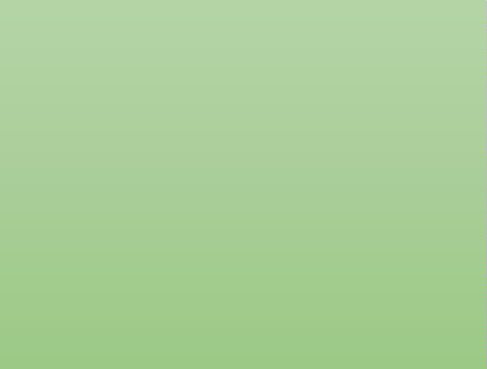 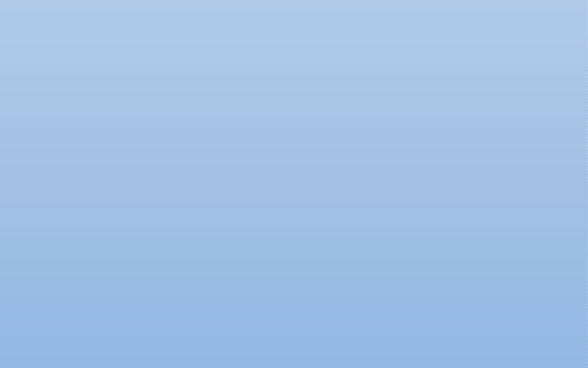 承诺书里与父母达成协议， 如果你达到目标可以获得 合理的奖励。记得要双方 签字按手印哦！
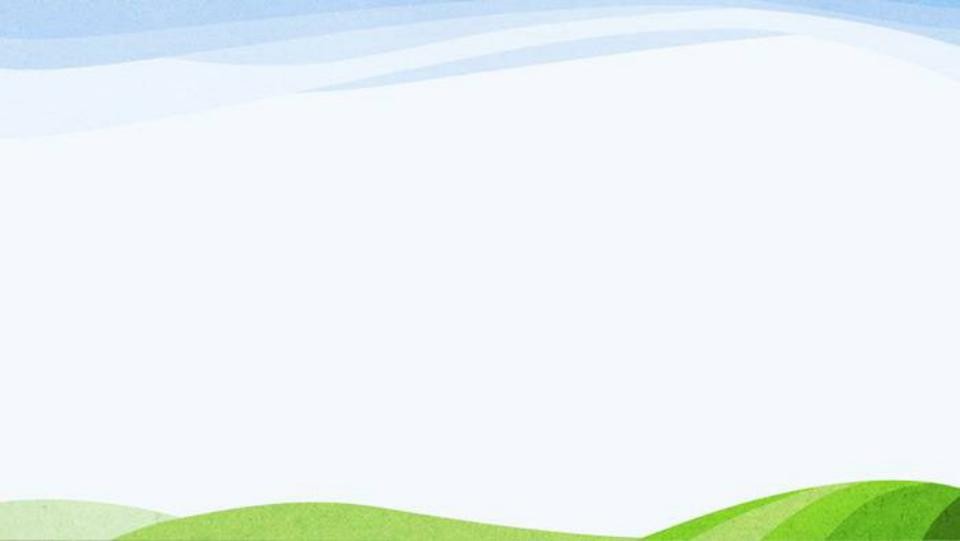 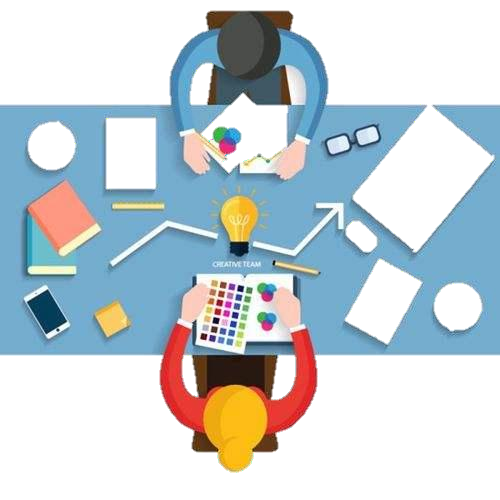 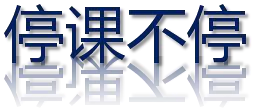 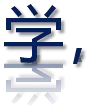 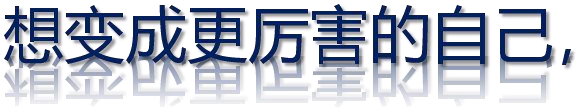 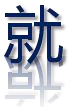 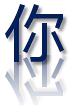 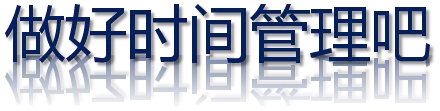 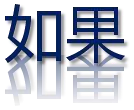 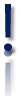 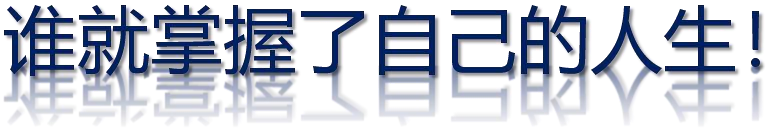 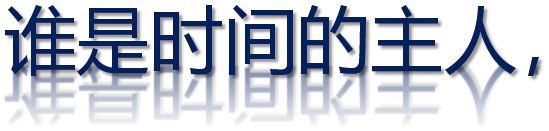